Конкурс чтецов
Живая
классика
Евстигнеева Е.В. Рождественская СОШ
1
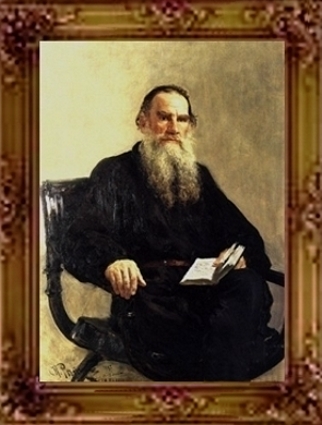 Какое богатство мудрости и добра заразительно рассыпано по книгам всех народов и времен 
(Л.Н. Толстой).
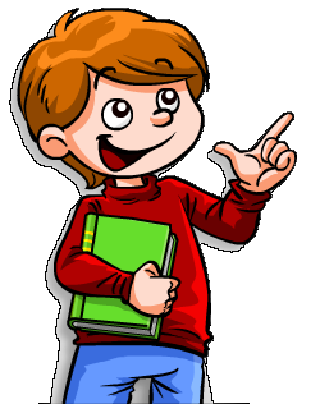 Евстигнеева Е.В. МБОУ Рождественская СОШ СОШ
2
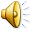 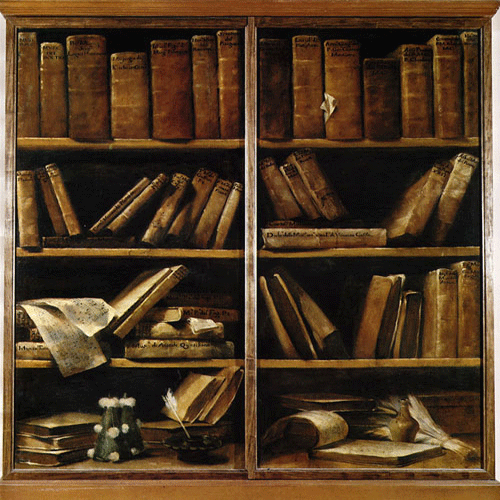 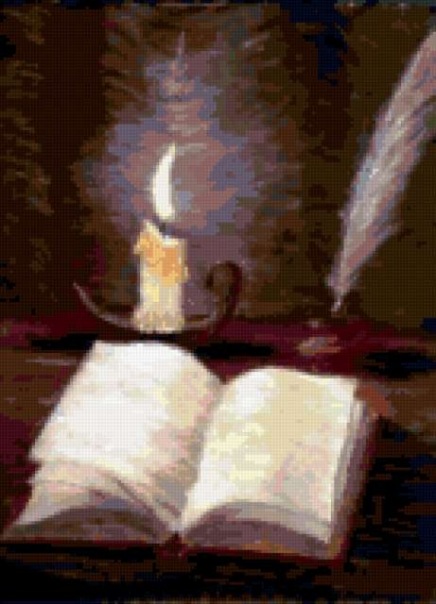 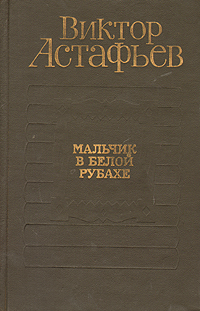 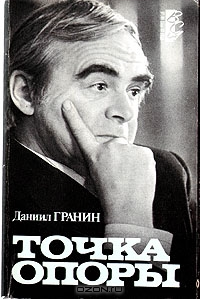 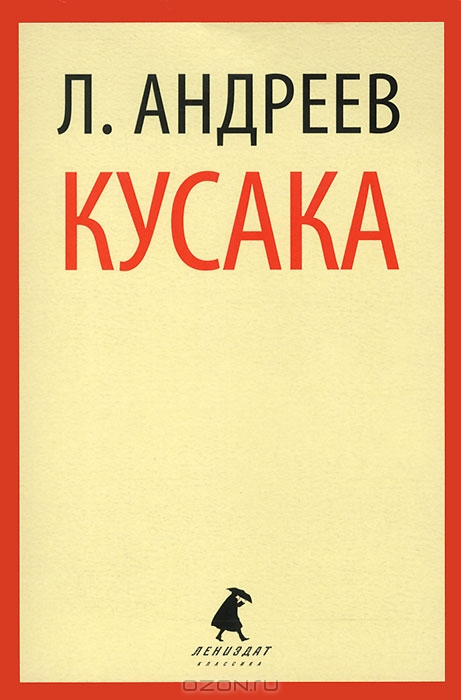 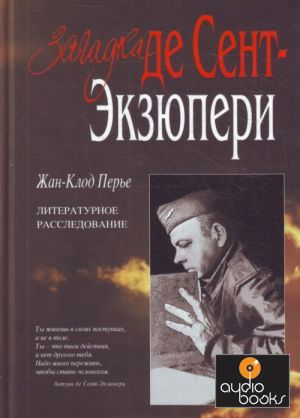 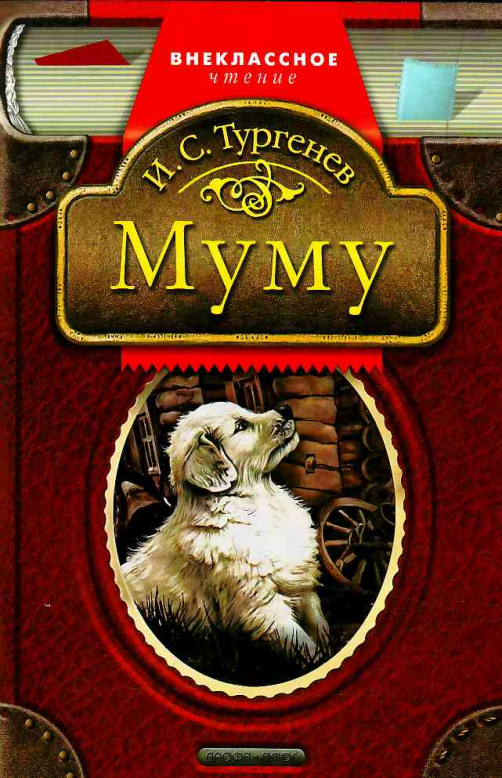 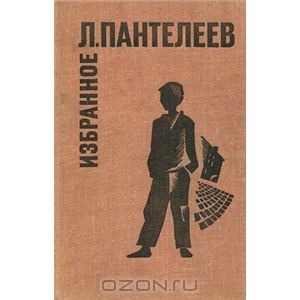 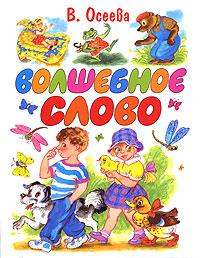 Евстигнеева Е.В.
3
Федина Т.Р. Серпейская СОШ
4
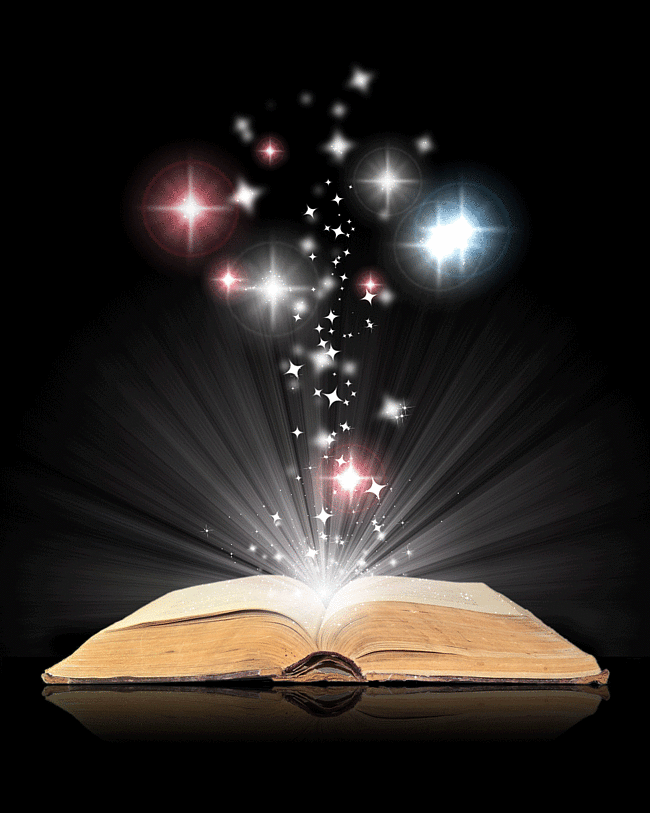 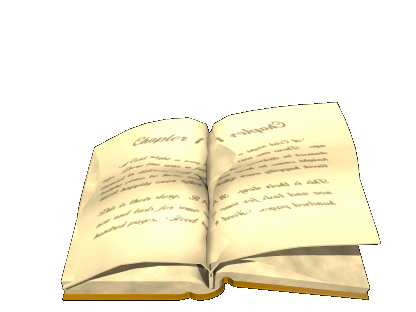 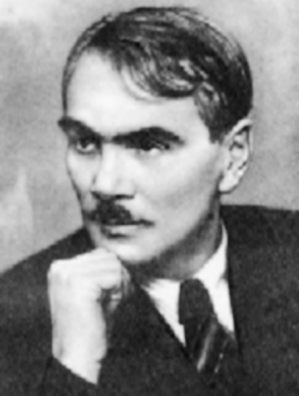 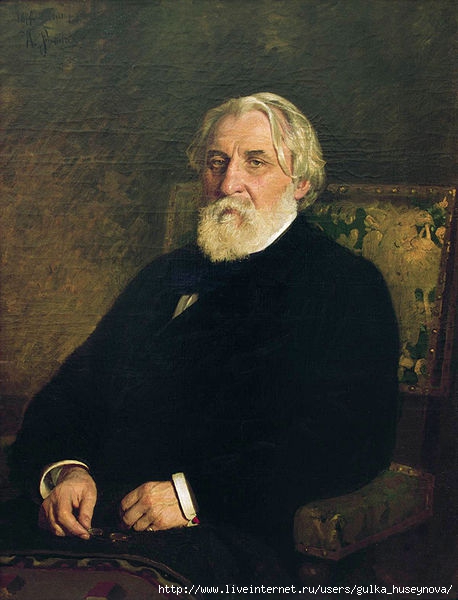 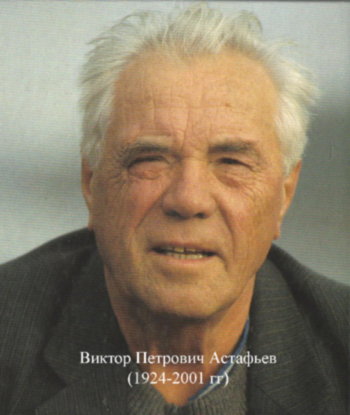 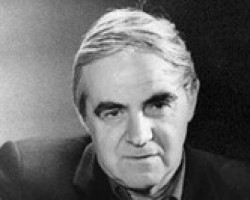 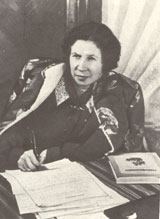 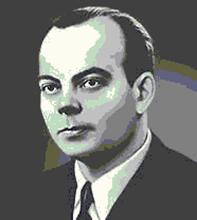 Евстигнеева Е.В.
5
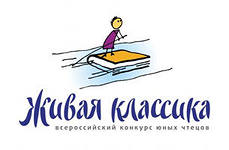 Евстигнеева Е.В. МБОУ Рождественская СОШ
6
Владимир Карпович Железников(1877—1960)«Чучело»
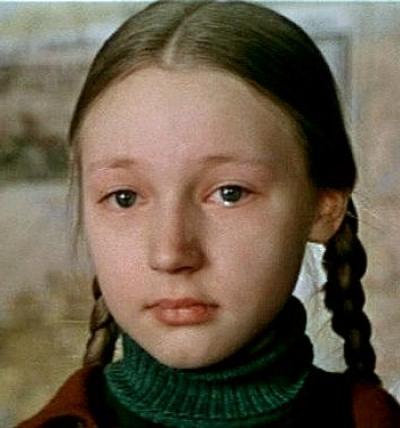 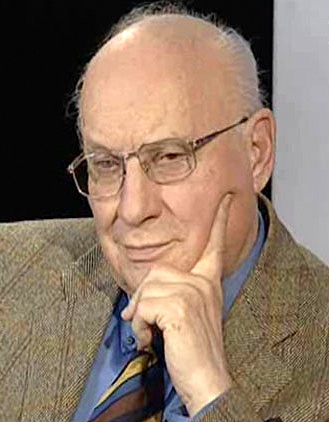 Читает ученица 7 класса 
Тимофеева Мария
Учитель : Евстигнеева Е.В.
Иван Сергеевич Тургенев
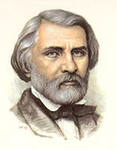 1818
1883
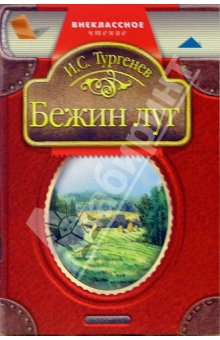 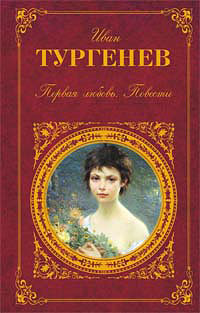 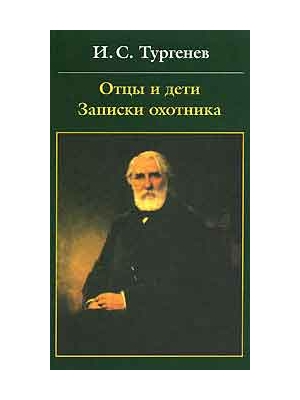 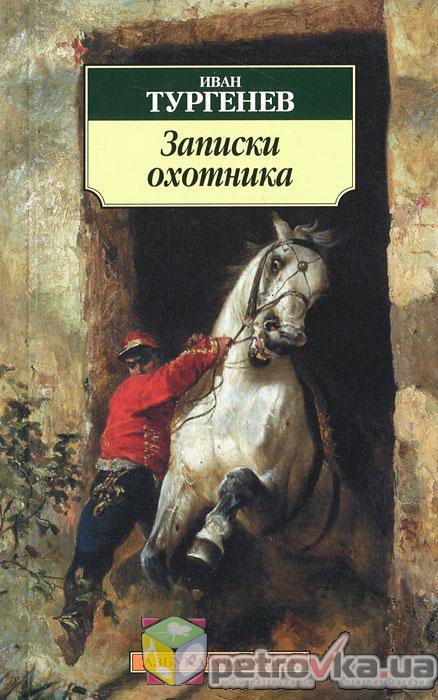 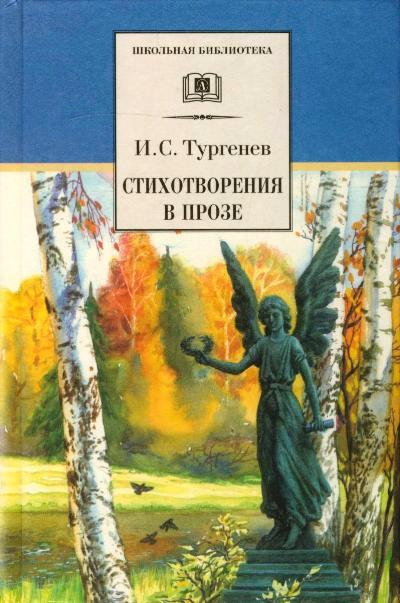 Евстигнеева Е.В.
8
И.С.Тургенев «Воробей»
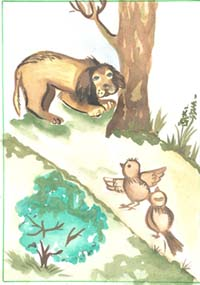 «Воробей»
Читает Бойков Сергей,
ученик 6 класса
Учитель: Евстигнеева Е.В.
Евстигнеева Е.В. МБОУ Рождественская  СОШ
9
А.П.Чехов «Беззащитное существо»
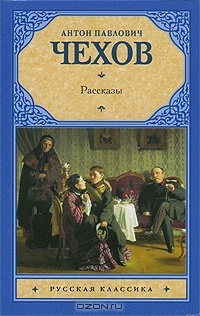 Читает Маляев Ратибор,
ученик 7 класса
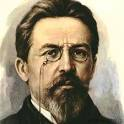 28.01.2016
10
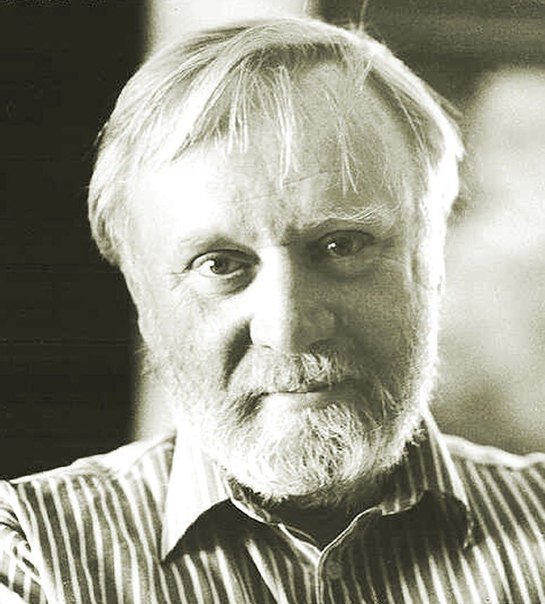 Кир Булычев  «Алиса и её друзья»
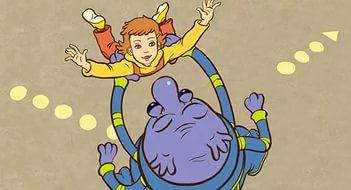 Ученица: Криворученко Татьяна,7 класс
Учитель: Евстигнеева Е.В.
Н.В.Гоголь
«Сорочинская ярмарка»
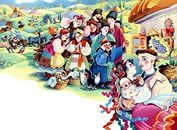 Читает: Елисеев Павел, ученик 7 классаУчитель:Евстигнеева Е.В.
Дмитрий Емец «Таня Гроттер»
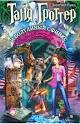 Читает Соловьева Екатерина,
ученица 6 класса
Учитель: Евстигнеева Е.В.
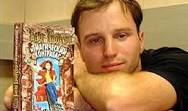 28.01.2016
Евстигнеева Е.В.
13
Моррис Глейцман «Болтушка»
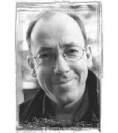 Читает Калашникова Ксения,
ученица 6 класса
Учитель: Евстигнеева Е.В.
28.01.2016
Евстигнеева Е.В.
14
Г.-Х.Андерсен «Бабушка»
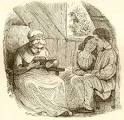 Читает Цыбульская Камила,
ученица 6 класса
Учитель: Евстигнеева Е.В.
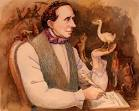 28.01.2016
Евстигнеева Е.В.
15
И.С.Соколов-Микитов «Заяц»
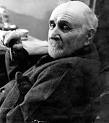 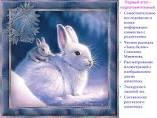 Читает Зайцева Ольга,
ученица 6 класса
Учитель:Евстигнеева Е.В.
28.01.2016
Евстигнеева Е.В.
16
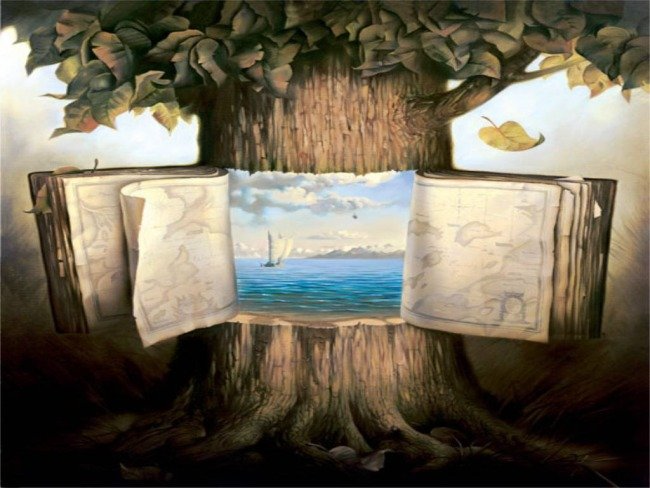 21.12.2015
Евстигнеева Е.В.МБОУ Рождественская  СОШ
17
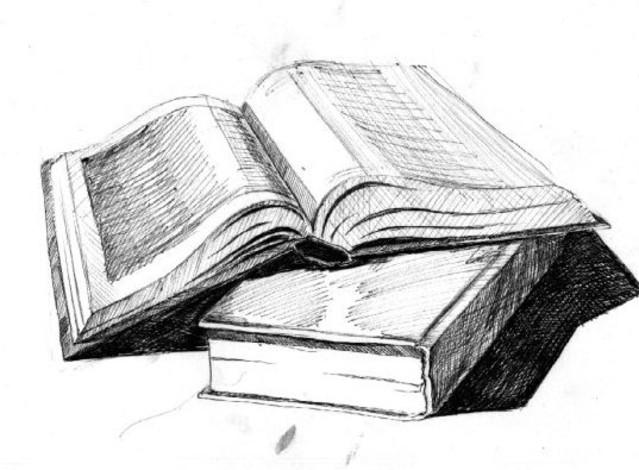 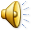 28.01.2016
Евстигнеева Е.В.МБОУ Рождественская  СОШ
18
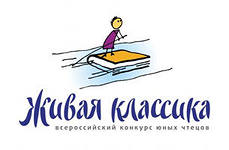 28.12.2016
Евстигнеева Е.В. МБОУ Рождественская СОШ
19
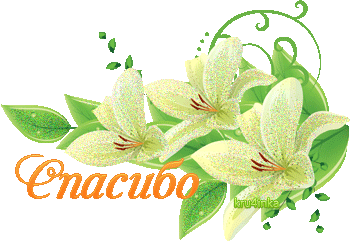 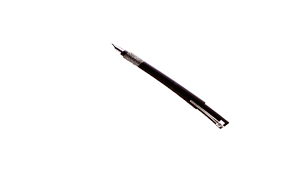 Евстигнеева Е.В., учитель русского языка и литературы МБОУ 
Рождественская  СОШ
28.01.2016
20